Тема 17.Александр III
Александр III (1881-1894)
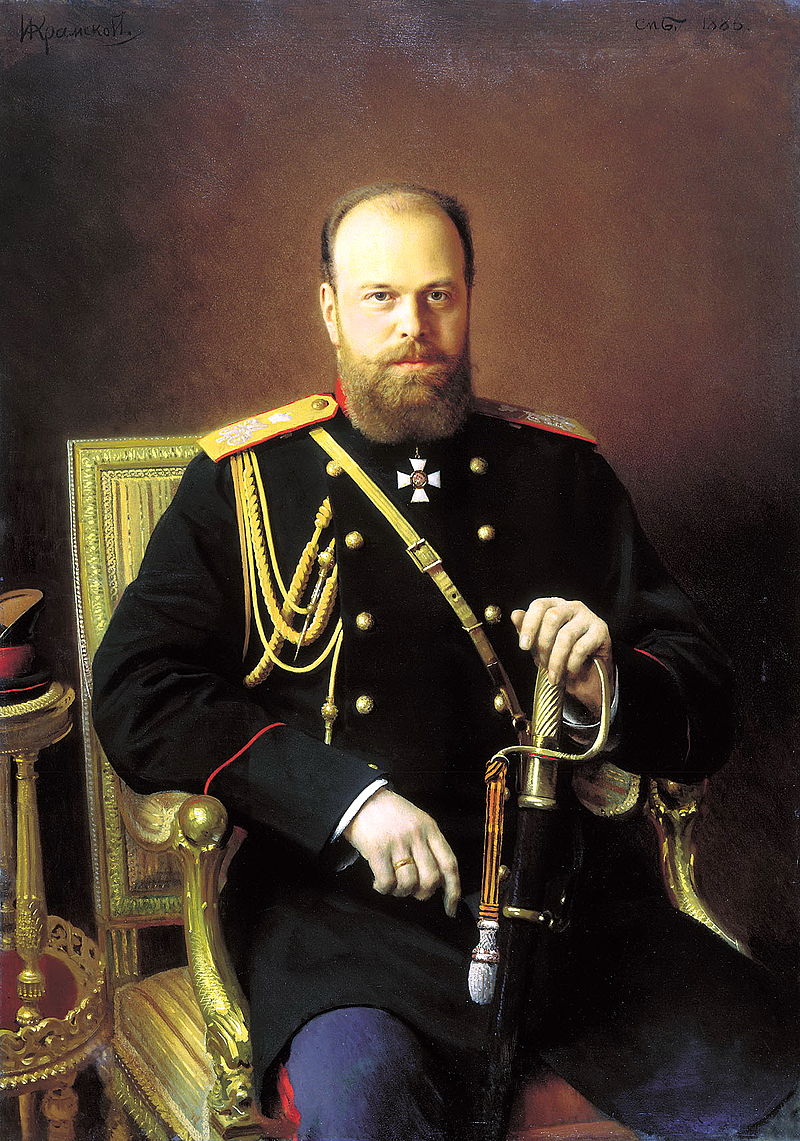 Контрреформы
К.П. Победоносцев
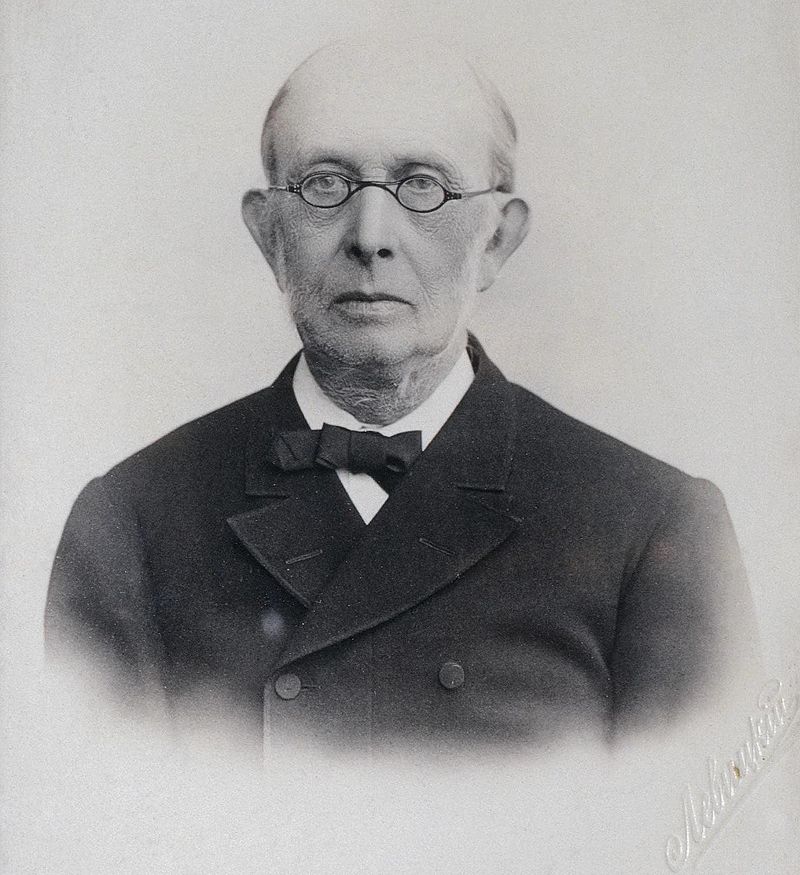 1887 – закон «о кухаркиных детях»
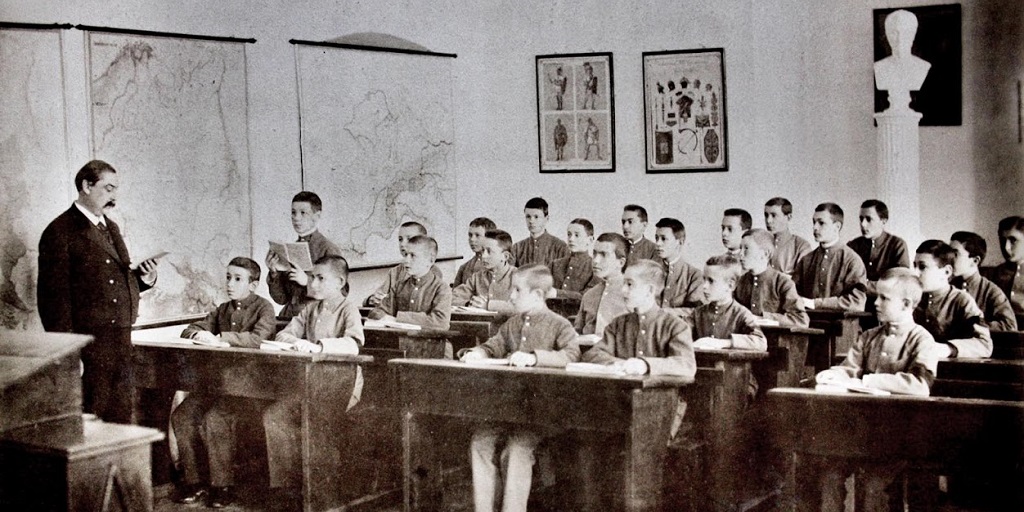 Крушение поезда (17 октября 1888)
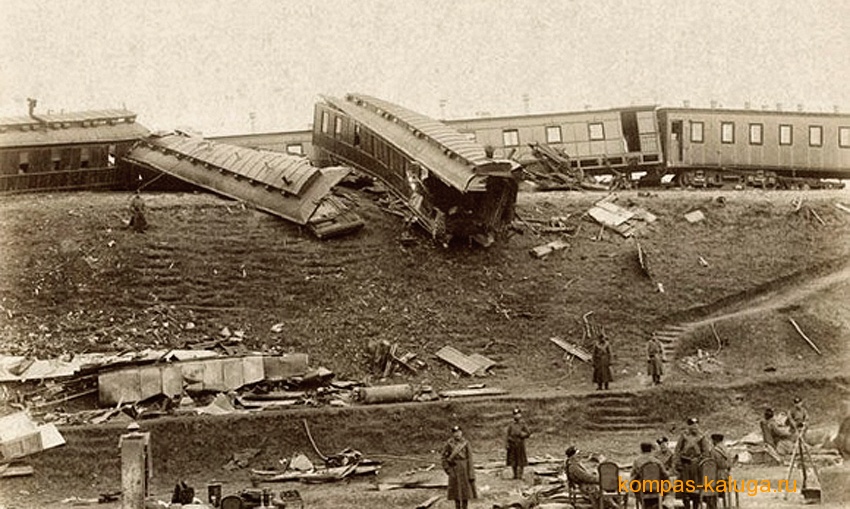 С.Ю.Витте
Министр путей сообщения (1892)

Министр финансов
 (1892-1903)

Председатель Комитета министров (1903-06) 

Председатель Совета министров (1905-06)
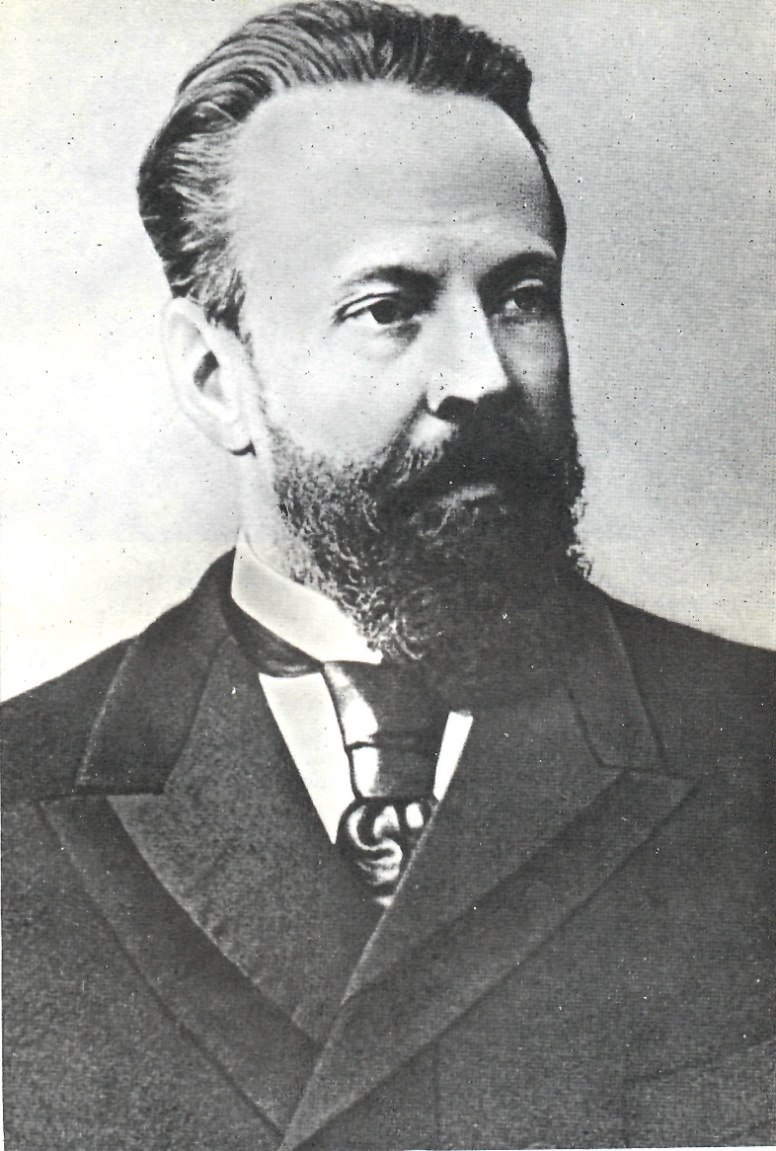 Строительство Транссибирской магистрали (1891-1916)
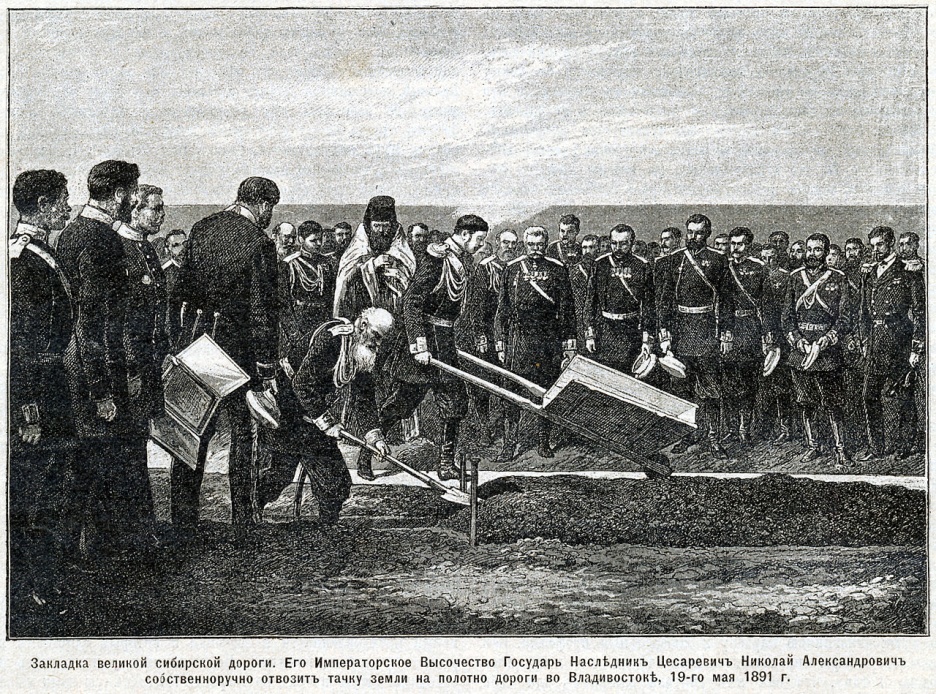 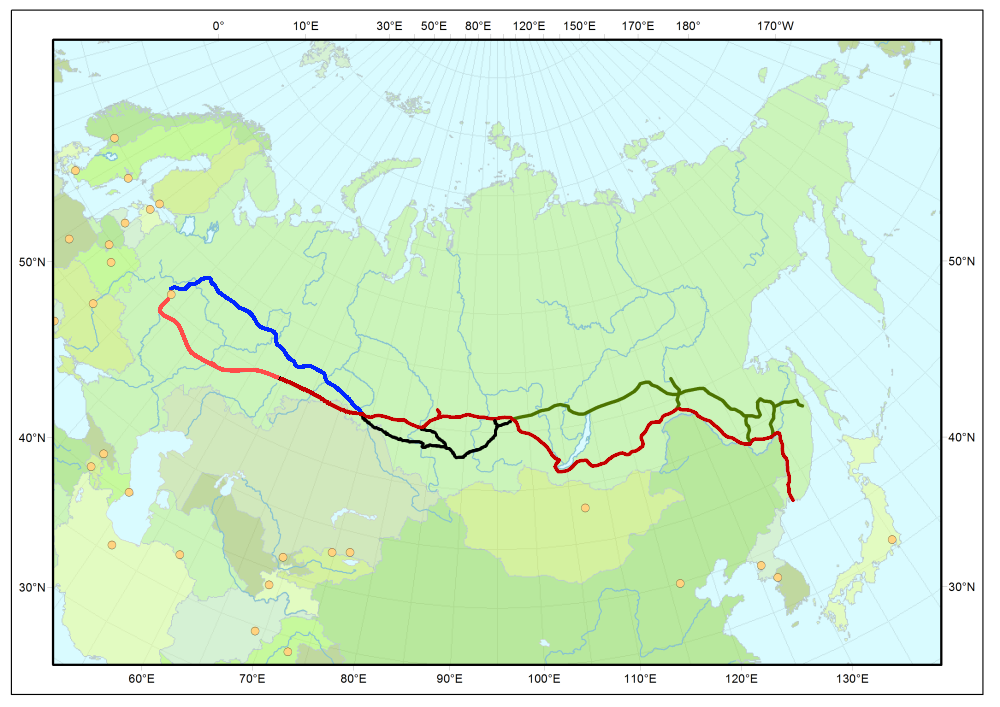 Кругобайкальская железная дорога (КБЖД)
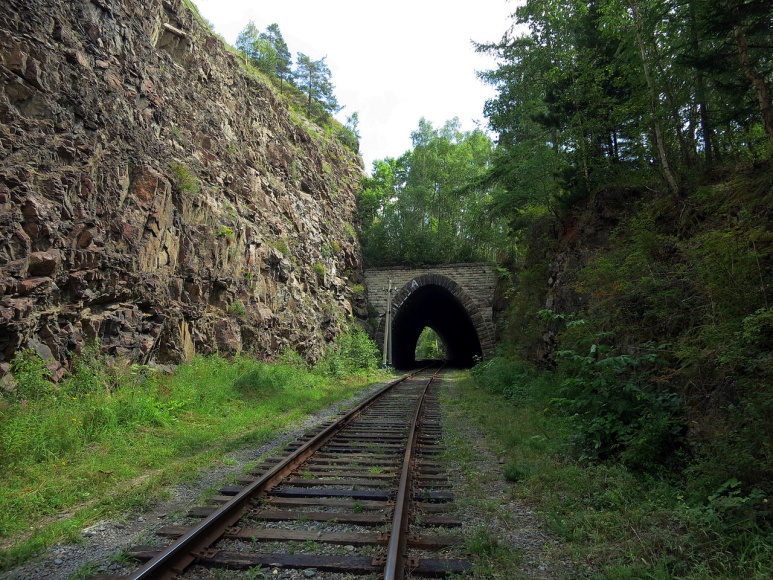 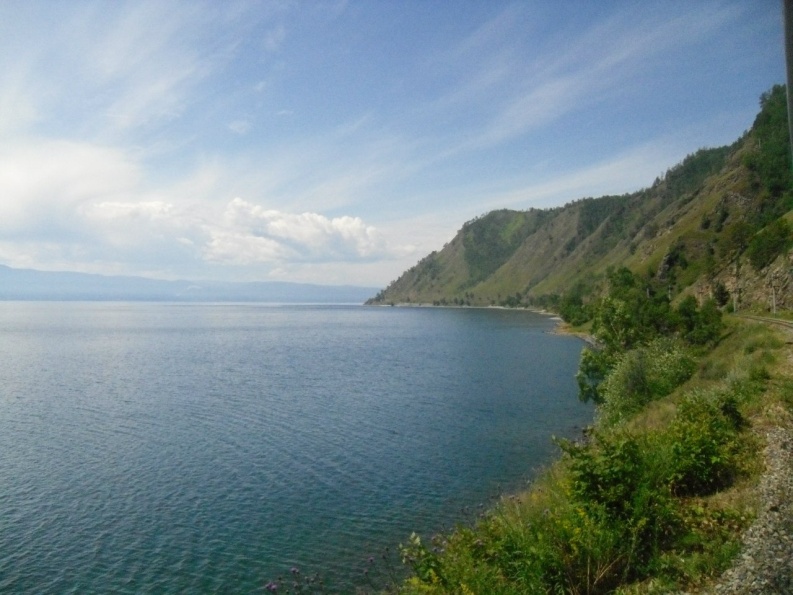 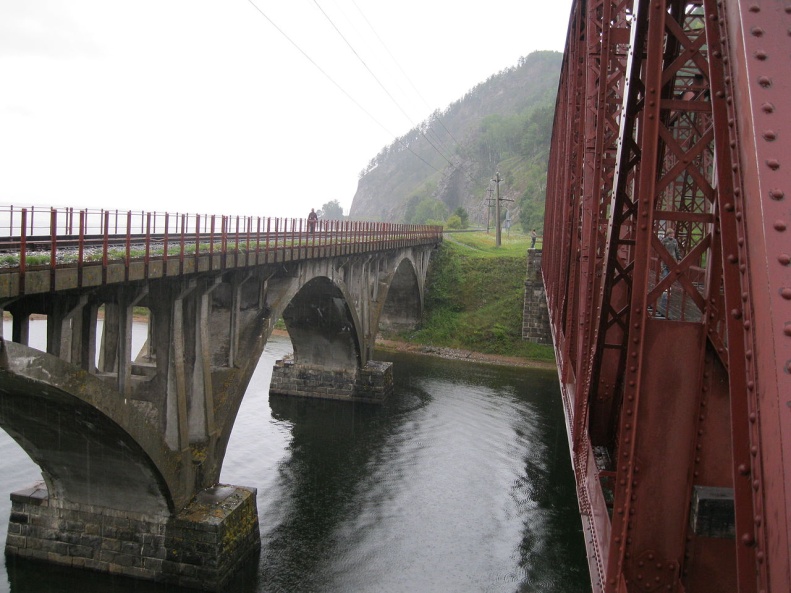 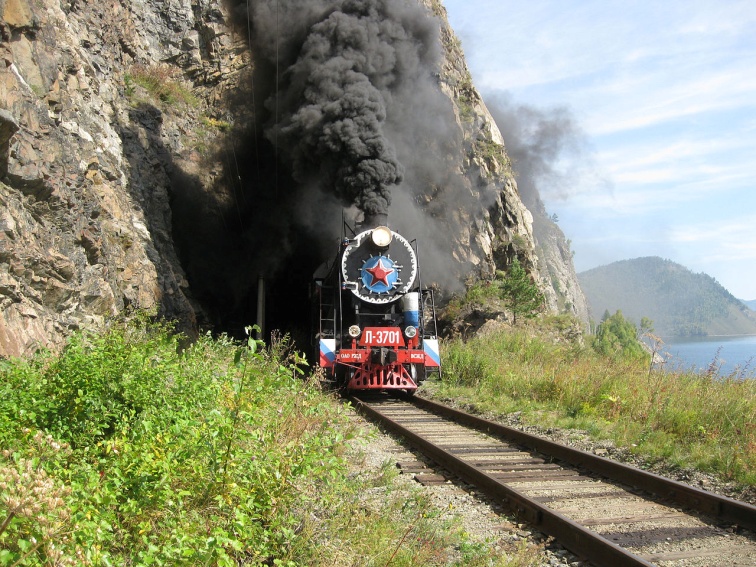 Политехнический университет(основан в 1899 году при Николае II)
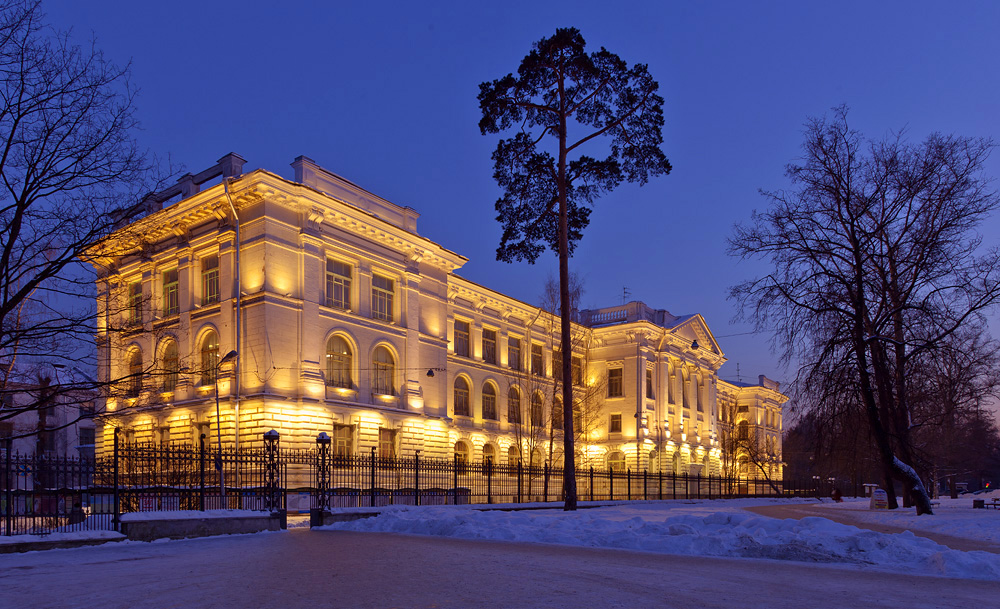 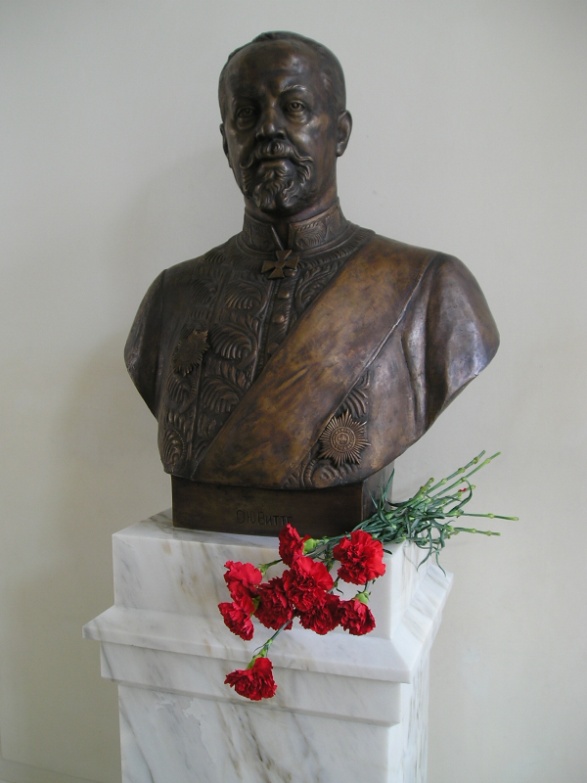 Внешняя политика
При Александре III Россия не вела ни одной большой войны!

Александр III – «Царь-миротворец»
Создание Тройственного союза
20 мая 1882 г. - Германия, Австро-Венгрия и Италия подписали секретный договор о союзе
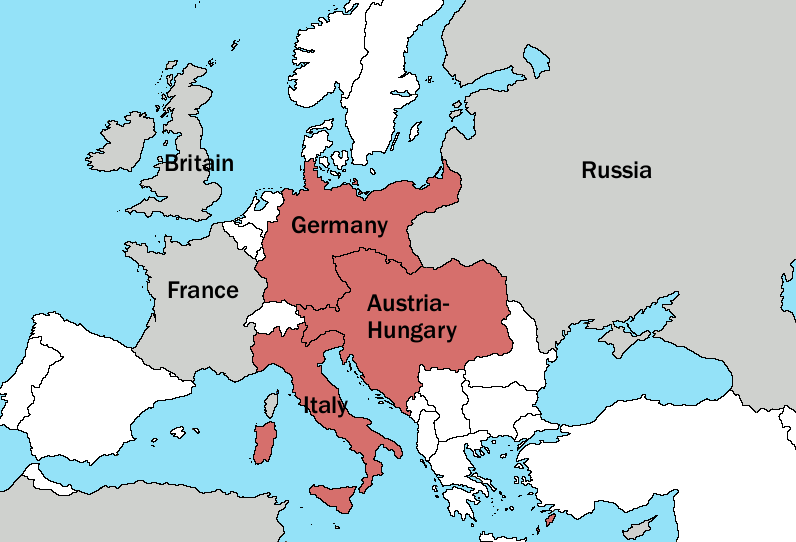 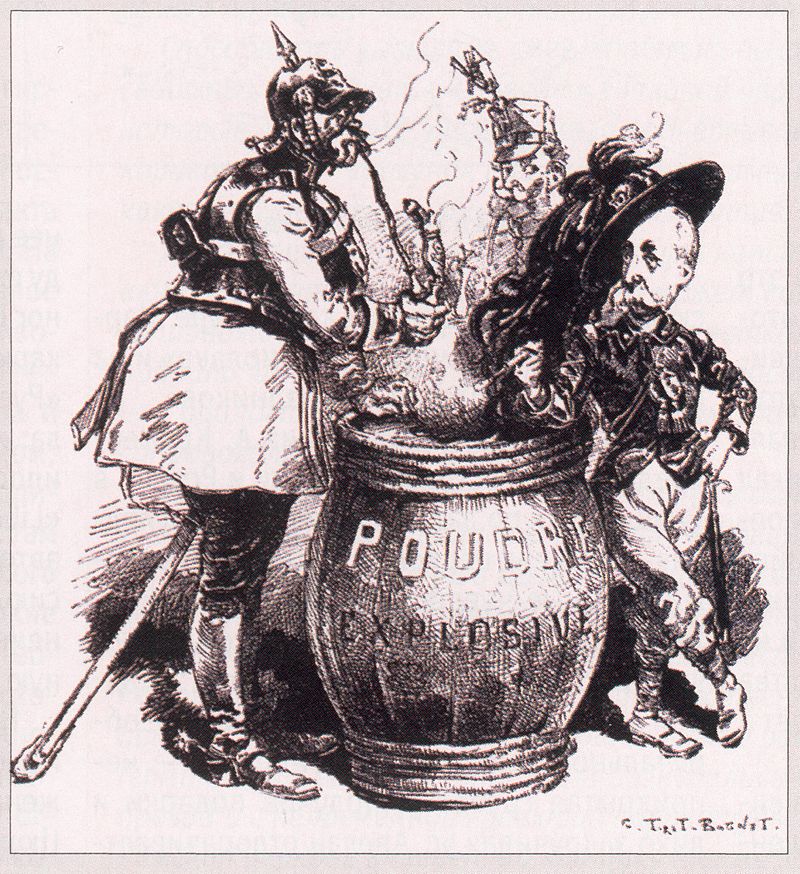 Создание Антанты
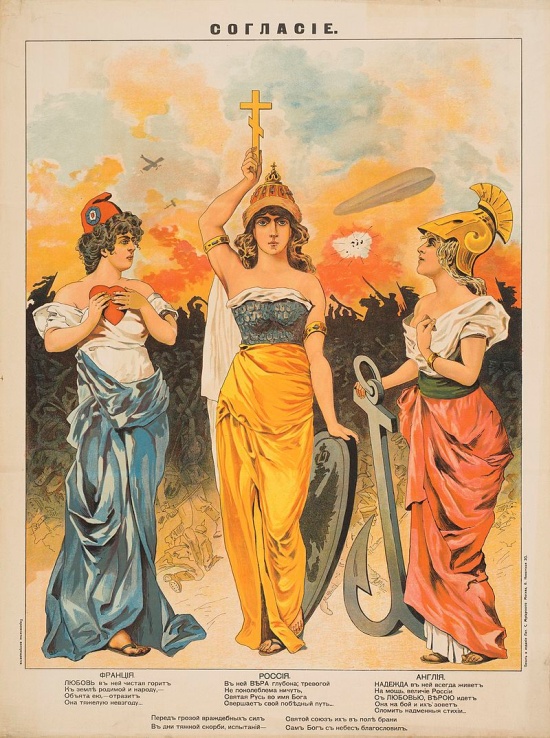 Создание Антанты
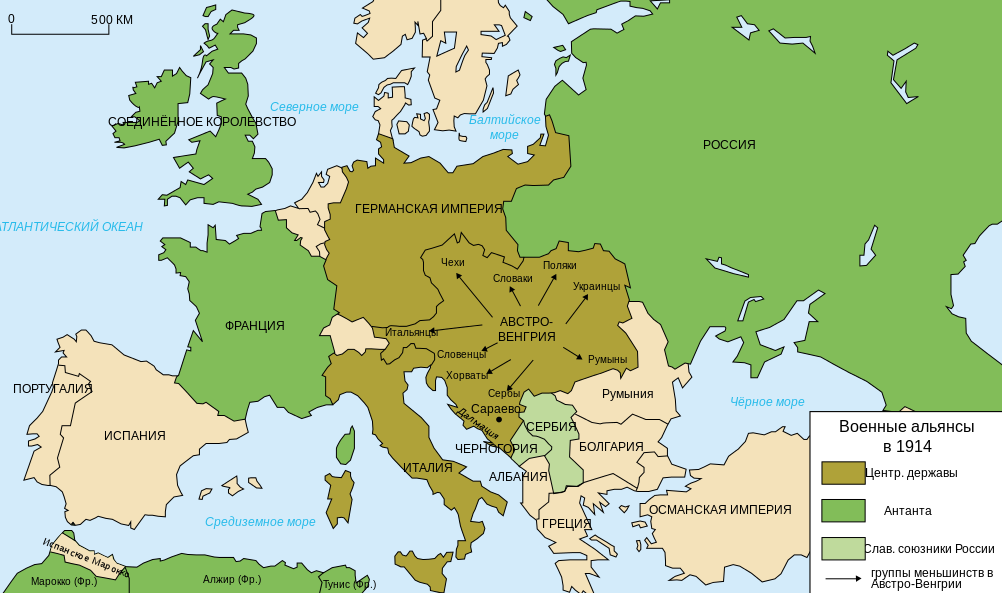 1907 — русско-английское соглашения
1904  —  англо-французское соглашения
1893 —оборонительный союз России с Францией
Памятник Александру III
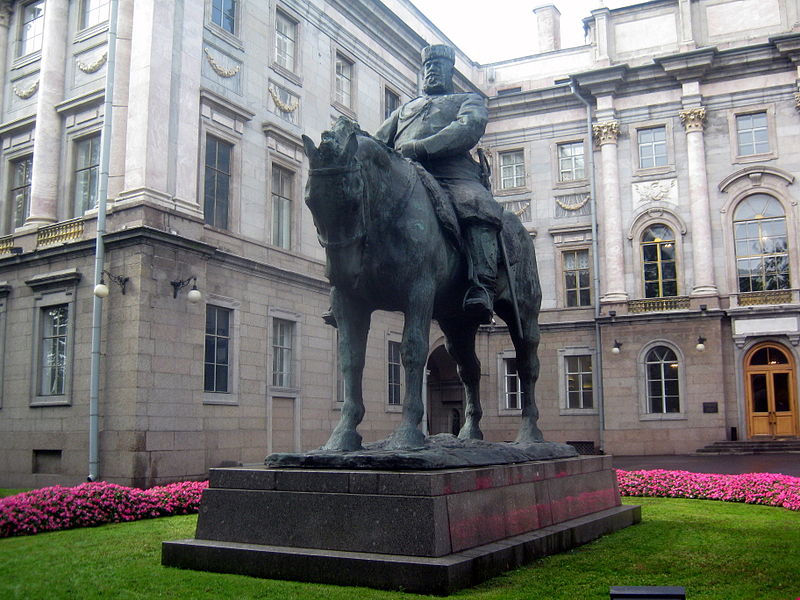 Вопросы для повторения
Кому этот памятник?
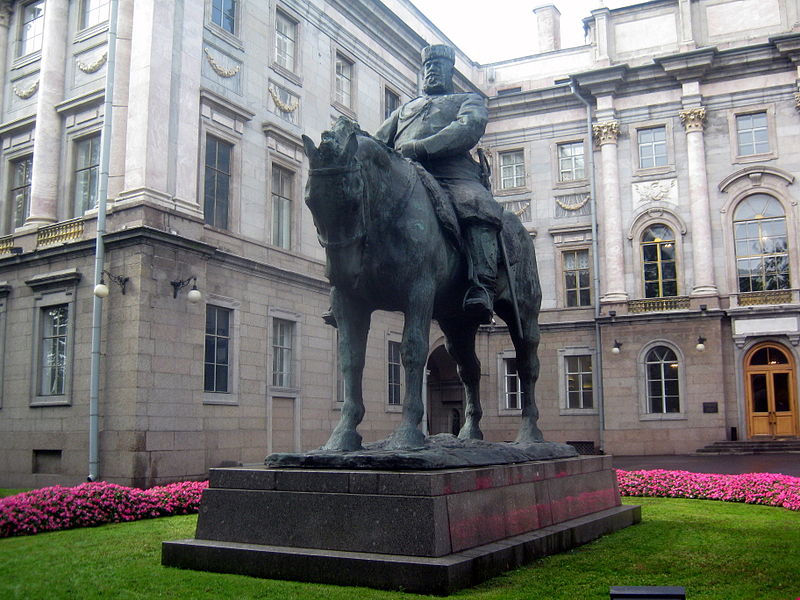 Что такое закон «о кухаркиных детях»?
Как зовут этого человека и кем он был?
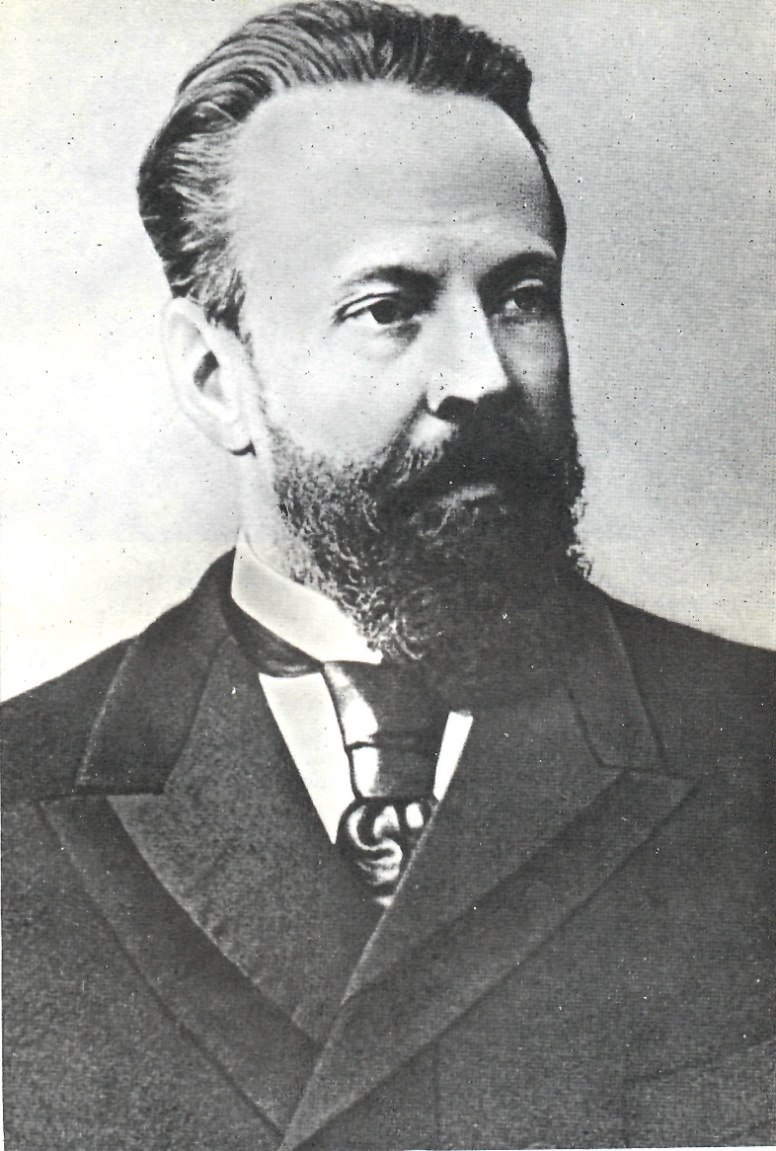 В каком году основан Политехнический университет?
Что такое Тройственный союз?
Что такое Антанта?